Greetings,

Part of the journey of Identity Theft is learning how to think about identity and how our identities are composed of many different roles and influenced by many different factors. The Identity Word Cloud activity is one potential way to help book club members think about their identity and the question "who am I". 

We created a slide deck with some basic categories that contribute to the concept of identity.  After going through the introductory slides and chart with basic categories, you can consider showing the additional slides with more inclusive sample word banks.  Finally, to wrap up the exercise, you may want to use the last slide we've attached that asks them to share some positive things they've learned about themselves in their recovery. 

For those who prefer an automated approach, you may want to explore: 
 https://www.abcya.com/games/word_clouds  
 https://worditout.com/word-cloud/create 
 https://monkeylearn.com/word-cloud/result

Enjoy!
Ellen Bernstein Ellis, MA, CCC-SLP
Director, Aphasia Treatment Program
Norma S. and Ray R. Rees Speech, Language and Hearing Clinic
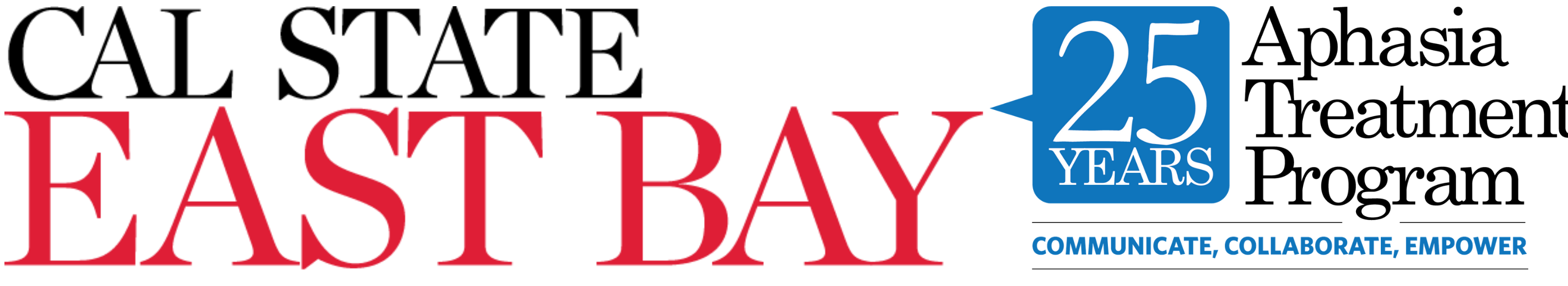 WORD CLOUD IDENTITIES
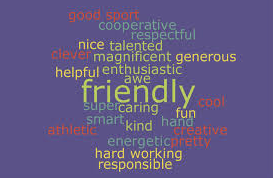 [Speaker Notes: https://www.abcya.com/games/word_clouds  or https://worditout.com/word-cloud/create or https://monkeylearn.com/word-cloud/result
REMEMBER to use ~ (tilda) between words you want to keep together like Ice~cream]
Identities = Who AM I
Many Different Layers of Identity
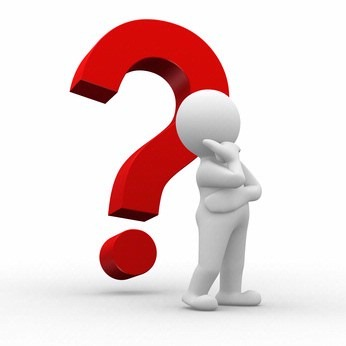 [Speaker Notes: Brainstorm on what makes up someone’s identity]
Some Identity Factors...
Race, Culture, Age
Hobbies & Milestones
Character
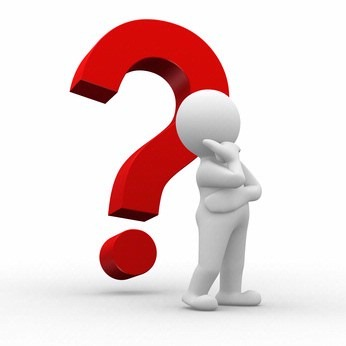 Job
Family & Friends
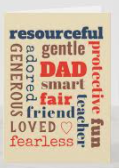 Identity Word Cloud
Who are YOU??
[Speaker Notes: These are sample categories to get across a lot of things contribute. We’ll take it a category at a time and share highlights
BIPOC= Black, Indigenous, (and) People of Color]
CHARACTER TRAITS
Career--Jobs
Family & Friends Relationships
[Speaker Notes: Could adapt and add location as well...east coast, west coast, mid west, urban, country, suburban…..]
Hobbies
Life Milestones
Culture, Race, Religion, Gender, Sexual Orientation, Age
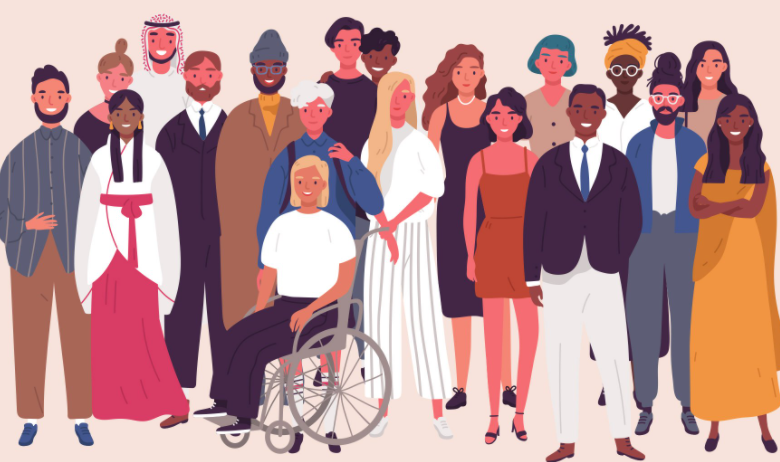 Rebuilding POSITIVE Identity with Aphasia
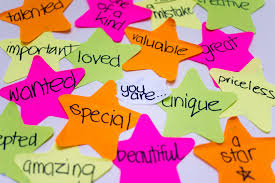 [Speaker Notes: Brainstorm what positive things they’ve learned about themselves in process of recovery?]